Designing the flow properties of concentrated particle suspensions
DMR-MRSEC 1420709
2020
Univ. of Chicago MRSEC   IRG1: Dynamics of Soft Interfaces
In a concentrated suspension of small solid particles in a liquid under shear, a large number of dynamically evolving particle-particle and particle-liquid interfaces controls the overall flow properties. 
MRSEC postdoc A. Singh, co-mentored by de Pablo (theory) and Jaeger (exp’t), elucidated how constraints due to particle-particle contact friction, in particular rolling resistance, affect the flow properties. 
The findings provide new insight into designing suspensions that can adapt to variable stress loading.
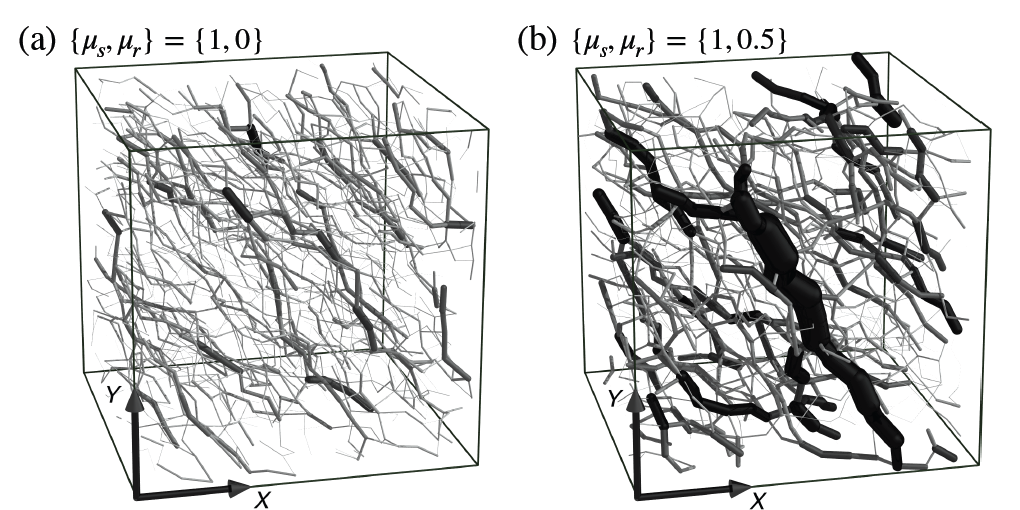 Microstructural consequences of increased rolling friction: rolling friction changes the flow behavior qualitatively. Shown are force networks from simulations of the steadily sheared state with (a) only sliding friction and (b) sliding plus rolling friction. The width and darkness of the lines indicate the force between contacting particles (the particles themselves are not shown).
A. Singh, J.J. de Pablo, H. M. Jaeger et al.,  arXiv: 2002.10996; under revision at Phys. Rev. Lett.